Chapter 29: Object-Based Databases
Outline
Complex Data Types and Object Orientation
Structured Data Types and Inheritance in SQL
Table Inheritance
Array and Multiset Types in SQL
Object Identity and Reference Types in SQL
Implementing O-R Features
Persistent Programming Languages
Comparison of Object-Oriented and Object-Relational Databases
Object-Relational Data Models
Extend the relational data model by including object orientation and constructs to deal with added data types.
Allow attributes of tuples to have complex types, including non-atomic values such as nested relations.
Preserve relational foundations, in particular the declarative access to data, while extending modeling power.
Upward compatibility with existing relational languages.
Complex Data Types
Motivation:
Permit non-atomic domains (atomic  indivisible)
Example of non-atomic domain:  set of integers, or set of tuples
Allows more intuitive modeling for applications with complex data
Intuitive definition:
Allow relations whenever we allow atomic (scalar) values — relations within relations
Retains mathematical foundation of relational model 
Violates first normal form.
Example of a Nested Relation
Example:  library information system
Each book has 
Title, 
A list (array) of authors,
Publisher, with subfields name and branch, and
A set of keywords
Non-1NF relation books
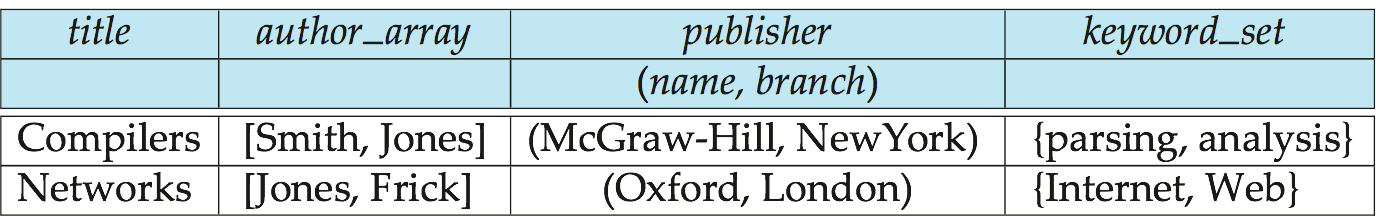 4NF Decomposition of Nested Relation
Suppose for simplicity that title uniquely identifies a book
In real world ISBN is a unique identifier 
Decompose books into 4NF using the schemas:
(title, author, position)
(title, keyword )
(title, pub-name, pub-branch )
4NF design requires users to include joins in their queries.
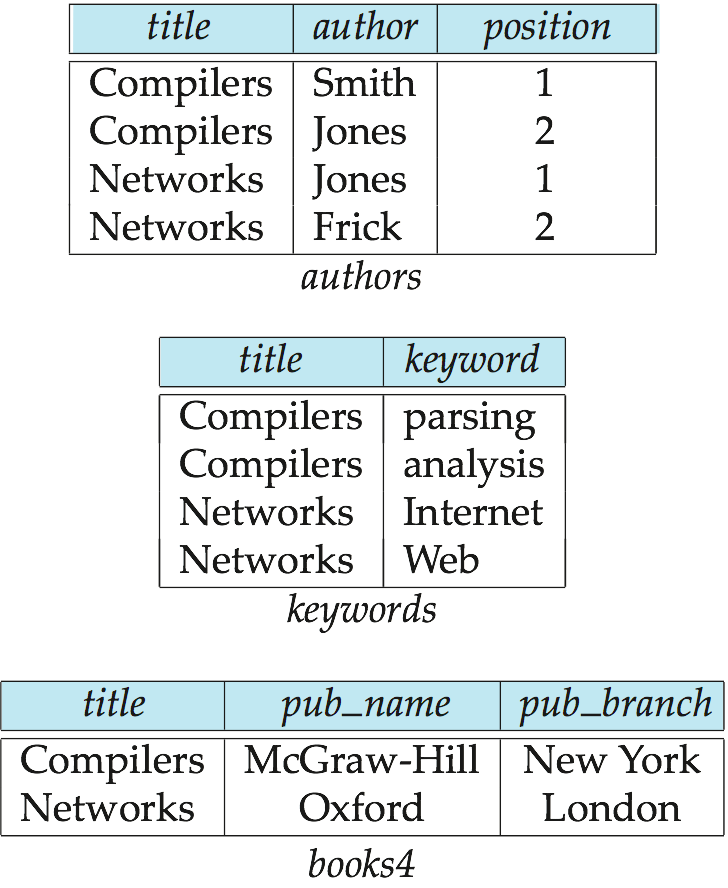 Complex Types and SQL
Extensions introduced in SQL:1999 to support complex types:
Collection and large object types
Nested relations are an example of collection types
Structured types
Nested record structures like composite attributes 
Inheritance
Object orientation
Including object identifiers and references
Not fully implemented in any database system currently
But some features are present in each of the major commercial database systems
Read the manual of your database system to see what it supports
Structured Types and Inheritance in SQL
Structured types (a.k.a. user-defined types) can be declared and used in SQL
 	    create type Name as	    (firstname          varchar(20),	     lastname           varchar(20))    		final
		create type Address as	    (street          varchar(20),	     city	   varchar(20),	     zipcode	  varchar(20))
			not final
Note: final and not final  indicate whether subtypes can be created
Structured types can be used to create tables with composite attributes
            create table person (
			name	Name,
			address	Address,
			dateOfBirth date)
Dot notation used to reference components: name.firstname
Structured Types (cont.)
User-defined row types
create type PersonType as (name Name,address Address,dateOfBirth date)not final
Can then create a table whose rows are a user-defined type     create table customer of CustomerType
Alternative using unnamed row types.
	    create table person_r(
			name	row(firstname  varchar(20),
                                                   lastname  varchar(20)),
			address	row(street      varchar(20),
                                                   city	        varchar(20),
  	                                             zipcode   varchar(20)),
			dateOfBirth date)
Methods
Can add a method declaration with a structured type.
	method ageOnDate (onDate date)
		returns interval year
Method body is given separately.
create instance method ageOnDate (onDate date)
		returns interval year
		for CustomerType
begin
		return onDate - self.dateOfBirth;
end
We can now find the age of each customer:
select name.lastname, ageOnDate (current_date)
from customer
Constructor Functions
Constructor functions are used to create values of structured types
E.g.,   create function Name(firstname varchar(20), lastname varchar(20))   returns Name       begin           set self.firstname = firstname;           set self.lastname = lastname;       end
To create a value of type Name, we use   new Name(‘John’, ‘Smith’)
Normally used in insert statementsinsert into Person values     (new Name(‘John’, ‘Smith),      new Address(’20 Main St’, ‘New York’, ‘11001’),      date ‘1960-8-22’);
Type Inheritance
Suppose that we have the following type definition for people:
		create type Person	     (name varchar(20),             address varchar(20))
Using inheritance to define the student and teacher types       create type Student        under Person        (degree        varchar(20),         department  varchar(20))      create type Teacher        under Person        (salary          integer,         department  varchar(20))
Subtypes can redefine methods by using overriding method in place of method in the method declaration
Multiple Type Inheritance
SQL:1999 and SQL:2003 do not support multiple inheritance
If our type system supports multiple inheritance, we can define a type for teaching assistant as follows:	create type Teaching Assistant            under Student, Teacher
To avoid a conflict between the two occurrences of department we can rename them 
                create type Teaching Assistant           under              Student  with (department as student_dept ),            Teacher  with (department as teacher_dept )
Each value must have a most-specific type
Table Inheritance
Tables created from subtypes can further be specified as subtables
E.g., create table people of Person;        create table students of Student under people;        create table teachers of Teacher under people;
Tuples added to a subtable are automatically visible to queries on the supertable
E.g., query on people also sees students and teachers.
Similarly updates/deletes on people also result in updates/deletes on subtables
To override this behaviour, use “only people” in query
Conceptually, multiple inheritance is possible with tables
E.g., teaching_assistants under students and teachers
But is not supported in SQL currently
So we cannot create a person (tuple in people) who is both a student and a teacher
Consistency Requirements for Subtables
Consistency requirements on subtables and supertables.
Each tuple of the supertable (e.g., people) can correspond to at most one tuple in each of the subtables (e.g. students and teachers)
Additional constraint in SQL:1999:
	All tuples corresponding to each other (that is, with the same values for inherited attributes) must be derived from one tuple (inserted into one table).   
That is, each entity must have a most specific type
We cannot have a tuple in people corresponding to a tuple each in students and teachers
Array and Multiset Types in SQL
Example of array and multiset declaration:
 	    create type Publisher as	    (name             varchar(20),	     branch            varchar(20));    create type Book as	    (title                 varchar(20),	     author_array   varchar(20) array [10],	     pub_date         date,	     publisher        Publisher,	     keyword-set   varchar(20) multiset);
          create table books of Book;
Creation of Collection Values
Array construction
           array [‘Silberschatz’,`Korth’,`Sudarshan’]

Multisets
    multiset [‘computer’, ‘database’, ‘SQL’]

To create a tuple of the type defined by the books relation:               	(‘Compilers’, array[`Smith’,`Jones’],                  new Publisher (`McGraw-Hill’,`New York’), 				         multiset [`parsing’,`analysis’ ])

To insert the preceding tuple into the relation books
      insert into booksvalues   	(‘Compilers’, array[`Smith’,`Jones’],                  new Publisher (`McGraw-Hill’,`New York’),                 multiset [`parsing’,`analysis’ ]);
Querying Collection-Valued Attributes
To find all books that have the word “database” as a keyword,	
		select title	from books	where ‘database’ in (unnest(keyword-set ))
We can access individual elements of an array by using indices
E.g.,: If we know that a particular book has three authors, we could write:
		select author_array[1], author_array[2], author_array[3]	from books	where title = `Database System Concepts’
To get a relation containing pairs of the form “title, author_name” for each book and each author of the book
               select B.title, A.author
		from books as B, unnest (B.author_array) as A (author )
To retain ordering information we add a with ordinality clause
 		select B.title, A.author, A.position
		from books as B, unnest (B.author_array) with ordinality as 
			A (author, position )
Unnesting
The transformation of a nested relation into a form with fewer (or no) relation-valued attributes us called unnesting.
E.g.,   select title, A as author, publisher.name as pub_name,               publisher.branch  as pub_branch, K.keyword   from books as B, unnest(B.author_array ) as A (author ),	      unnest (B.keyword_set ) as K (keyword )
Result relation flat_books
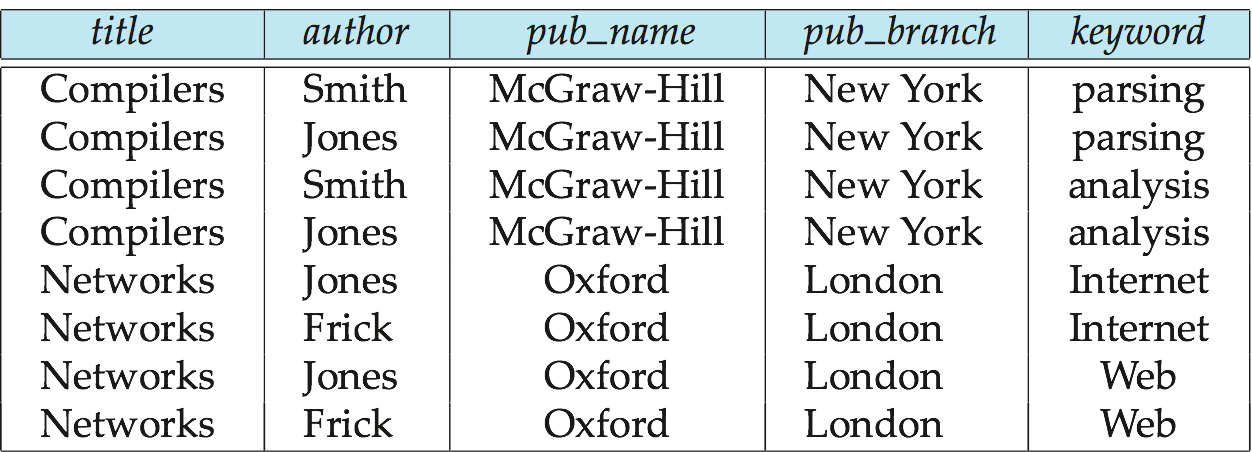 Nesting
Nesting is the opposite of unnesting, creating a collection-valued attribute
Nesting can be done in a manner similar to aggregation, but using the function colect() in place of an aggregation operation, to create a multiset
To nest the flat_books relation on the attribute keyword:
	select title, author, Publisher (pub_name, pub_branch ) as publisher,            collect (keyword)  as keyword_setfrom flat_booksgroupby title, author, publisher
To nest on both authors and keywords:
      select title, collect (author ) as author_set,             Publisher (pub_name, pub_branch) as publisher,            	collect  (keyword ) as keyword_setfrom   flat_booksgroup by title, publisher
Nesting (Cont.)
Another approach to creating nested relations is to use subqueries in the select clause, starting from the 4NF relation books4
	select title,	 array (select author	            from authors as A	            where A.title = B.title          					            order by A.position) as author_array,	 Publisher (pub-name, pub-branch) as publisher,	 multiset (select keyword	                 from keywords as K	                 where K.title = B.title) as keyword_setfrom books4 as B
Object-Identity and Reference Types
Define a type Department with a field name and a field head which is a reference to the type Person, with table people as scope:
     	create type Department (	       name varchar (20),	       head ref (Person) scope people)
We can then create a table departments as follows
             create table departments of Department
We can omit the declaration scope people from the type declaration and instead make an addition to the create table statement:	create table departments of Department	       (head with options scope people)
Referenced table must have an attribute that stores the identifier, called the self-referential attribute
               create table people of Person          ref is  person_id system generated;
Initializing Reference-Typed Values
To create a tuple with a reference value, we can first create the tuple with a null reference and then set the reference separately:

	insert into departments
	       values (`CS’, null)
	update departments
	     set head = (select p.person_id
		                 from people as p
			     where name = `John’)
	     where name = `CS’
User Generated Identifiers
The type of the object-identifier must be specified as part of the type definition of the referenced table, and
The table definition must specify that the reference is user generated
	        create type Person            (name varchar(20)             address varchar(20))           ref using varchar(20)        create table people of Person          ref is person_id user generated
When creating a tuple, we must provide a unique value for the identifier:
       insert into people (person_id, name, address ) values      (‘01284567’, ‘John’, `23 Coyote Run’)
We can then use the identifier value when inserting a tuple into departments
Avoids need for a separate query to retrieve the identifier:
	           insert into departments           values(`CS’, `02184567’)
User Generated Identifiers
Can use an existing primary key value as the identifier: 
	create type Person      (name varchar (20) primary key,       address varchar(20))    ref from (name)create table people of Person    ref is person_id derived
When inserting a tuple for departments, we can then use
	insert into departments    values(`CS’,`John’)
Path Expressions
Find the names and addresses of the heads of all departments:
		select head –>name, head –>address	from departments
An expression such as “head–>name” is called a path expression
Path expressions help avoid explicit joins
If department head were not a reference, a join of departments with people would be required to get at the address
Makes expressing the query much easier for the user
Implementing O-R Features
Similar to how E-R features are mapped onto relation schemas
Subtable implementation
Each table stores primary key and those attributes defined in that table
or,
Each table stores both locally defined and inherited attributes
Persistent Programming Languages
Languages extended with constructs to handle persistent data
Programmer can manipulate persistent data directly
no need to fetch it into memory and store it back to disk (unlike embedded SQL)
Persistent objects:
Persistence by class - explicit declaration of persistence
Persistence by creation - special syntax to create persistent objects
Persistence by marking - make objects persistent after creation 
Persistence by reachability - object is persistent if it is declared explicitly to be so or is reachable from a persistent object
Object Identity and Pointers
Degrees of permanence of object identity
Intraprocedure: only during execution of a single procedure
Intraprogram: only during execution of a single program or query
Interprogram: across program executions, but not if data-storage format on disk changes
Persistent: interprogram, plus persistent across data reorganizations
Persistent versions of C++ and Java have been implemented
C++
ODMG C++
ObjectStore
Java
Java Database Objects (JDO)
Persistent C++ Systems
Extensions of C++ language to support persistent storage of objects
Several proposals, ODMG standard proposed, but not much action of late
persistent pointers: e.g. d_Ref<T>
creation of persistent objects: e.g. new (db) T()
Class extents: access to all persistent objects of a particular class
Relationships: Represented by pointers stored in related objects
Issue: consistency of pointers
Solution: extension to type system to automatically maintain back-references
Iterator interface
Transactions
Updates: mark_modified() function to tell system that a persistent object that was fetched into memory has been updated
Query language
Persistent Java Systems
Standard for adding persistence to Java : Java Database Objects (JDO)
Persistence by reachability
Byte code enhancement
Classes separately declared as persistent
Byte code modifier program modifies class byte code to support persistence
E.g., Fetch object on demand
Mark modified objects to be written back to database
Database mapping
Allows objects to be stored in a relational database
Class extents
Single reference type
no difference between in-memory pointer and persistent pointer
Implementation technique based on hollow objects (a.k.a. pointer swizzling)
Object-Relational Mapping
Object-Relational Mapping (ORM) systems built on top of traditional relational databases
Implementor provides a mapping from objects to relations
Objects are purely transient, no permanent object identity
Objects can be retried from database
System uses mapping to fetch relevant data from relations and construct objects
Updated objects are stored back in database by generating corresponding update/insert/delete statements
The Hibernate ORM system is widely used
described in Section 9.4.2
Provides API to start/end transactions, fetch objects, etc
Provides query language operating direcly on object model
queries translated to SQL
Limitations: overheads, especially for bulk updates
Comparison of O-O and O-R Databases
Relational systems
simple data types, powerful query languages, high protection.
Persistent-programming-language-based OODBs
complex data types, integration with programming language, high performance.
Object-relational systems
complex data types, powerful query languages, high protection.
Object-relational mapping systems
complex data types integrated with programming language, but built as a layer on top of a relational database system
Note: Many real systems blur these boundaries
E.g., persistent programming language built as a wrapper on a relational database offers first two benefits, but may have poor performance.
End of Chapter 29